Educación
Laura González Menéndez 
Christian Bravo Medina 
Brian Sánchez Rolón
Kimberly Massa Núñez
Cambio porcentual en Presupuestos por Sector
Educación
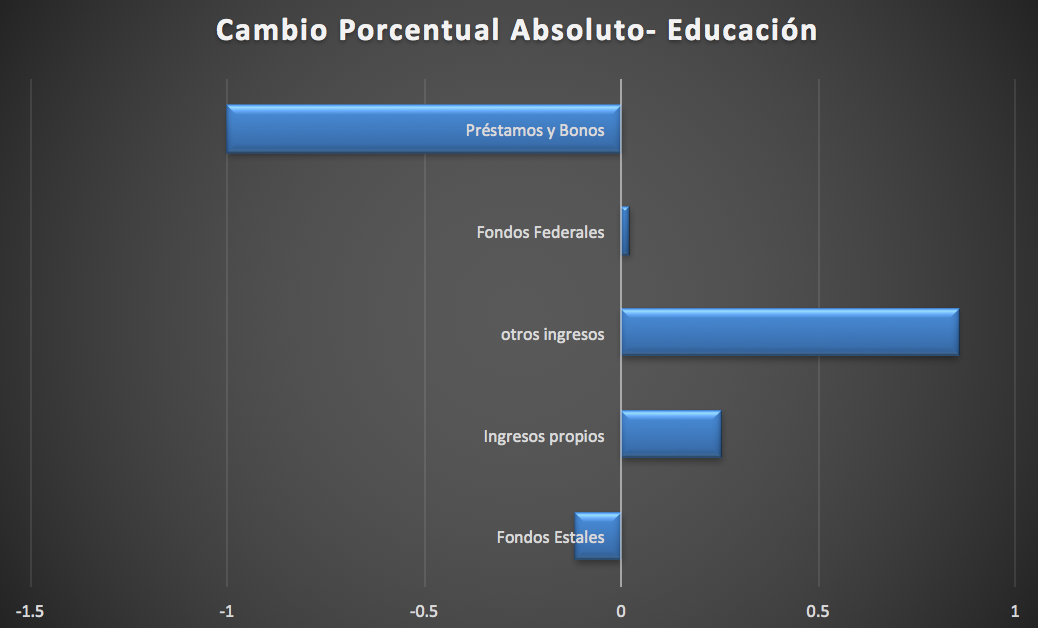 Infraestructura
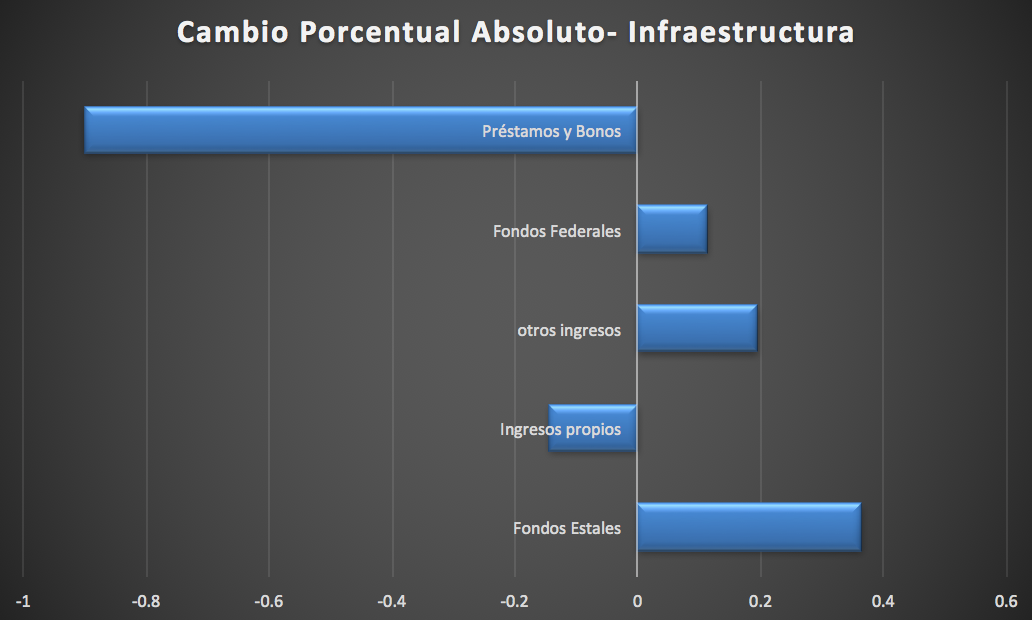 Cambios Significativos
Universidad de Puerto Rico (12.3)%, ($178,105)
Autoridad de Energia Electrica (22.18)%, ($1,083,482)
Autoridad de Carreteras  31.95%, $130,461
Autoridad de Desperdicios Sólidos 70.41%, $2,751 
AAFAF 125%, $50,000
AFIPR (53.47)%, $14,523
DTOP 12.26%, $10,785
Autoridad de los Puertos (31.28)%, ($44,471)
Autoridad de Transporte Integrado (15.86)%, ($16,395)
Comparación entre Sectores
Educación
Infraestructura
En Préstamos y Bonos
Aumento Mínimo en Fondos Federales
Aumentan Ingresos Propios 
Disminuyen Fondos Estatales
En Préstamos y Bonos
Aumentan Fondos Federales
Disminuyen Ingresos Propios
Aumentan Fondos Estatales
Cambio Porcentual en “Ingresos Propios”
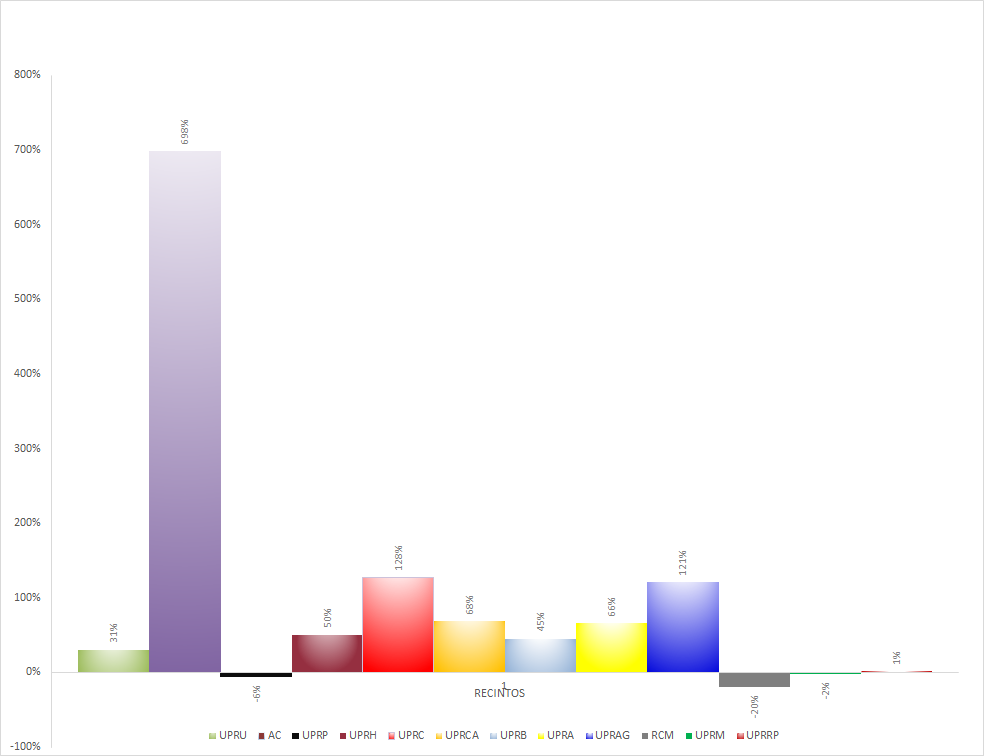 Cambio Porcentual en “Otros Ingresos”
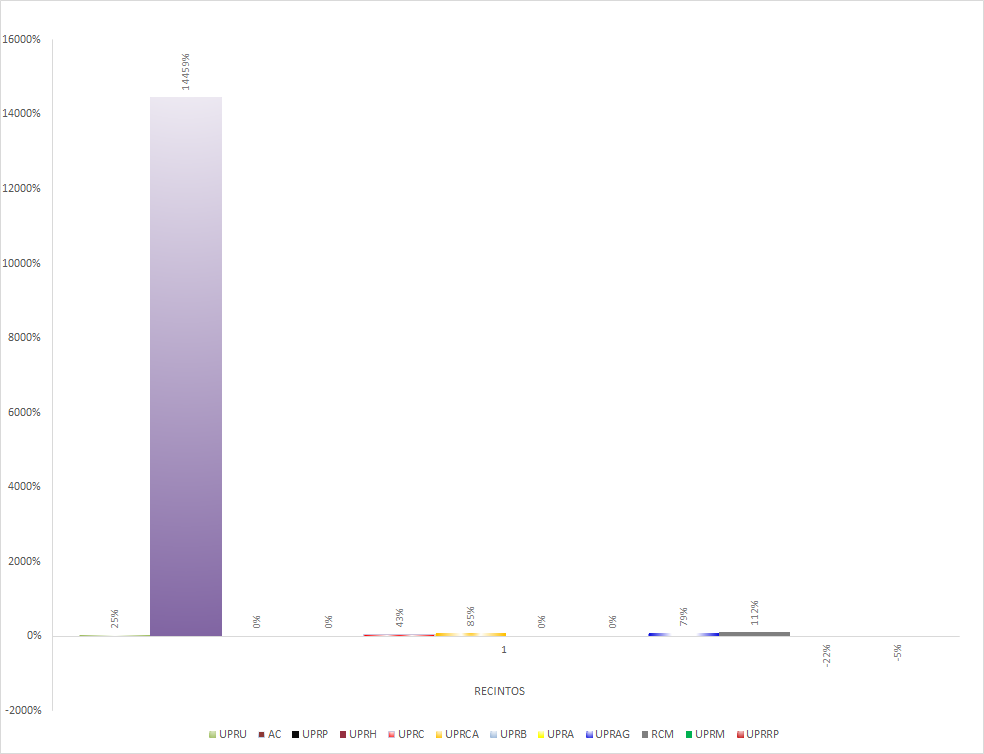